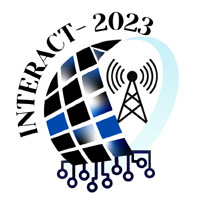 2nd International Conference on Emerging Trends in Electronic and Telecommunication Engineering (INTERACT-2023), March 15-16 2023, NEDUET Karachi.
Preparation of Poster for the 2nd INTERACT-2023
 Author-A1 , Author-B 2* and  Author-C3
1,3 Department of Electronic Engineering, NED University of Engineering and Technology,
Karachi, 75290, Pakistan (email, email)
2 School of Telecommunication Engineering & Computer Sciences, KTH Royal Institute of Technology,
SE-100 44 Stockholm, Sweden  (email) * Corresponding author
Abstract
Results and Discussions
Poster Size 2 by 5 ft (Orientation Portrait)
Motivation
Proposed Method
Conclusion